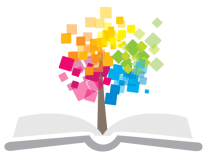 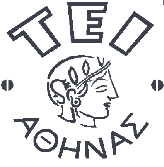 Ανοικτά Ακαδημαϊκά Μαθήματα στο ΤΕΙ Αθήνας
Ενζυμική Αποτρίχωση (Ε)
Ενότητα 3: Ιοντοφόρηση
Κατερίνα Δηλαβέρη, Ειδικό Τεχνικό Εργαστηριακό Προσωπικό
Τμήμα Αισθητικής και Κοσμητολογίας
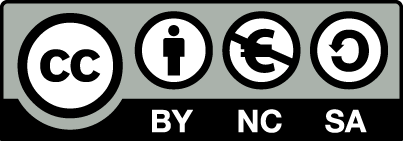 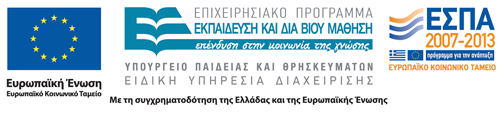 Ιοντοφόρηση 1/4
Λέγεται η εισαγωγή στους ιστούς ιόντων με την βοήθεια ηλεκτρικού ρεύματος. 
Απαραίτητη είναι η ύπαρξη πηγής γαλβανικού ρεύματος, δηλαδή ρεύματος συνεχούς φοράς και με ρυθμιζόμενη ένταση (Αυγερινός, 1972, Γιόκαρης, 1988).
1
Ιοντοφόρηση 2/4
Στηρίζεται:
στην ιδιότητα των ιόντων, που βρίσκονται σε ηλεκτρικό πεδίο, να πορεύονται προς τους ετερώνυμους πόλους της ηλεκτρικής πηγής, 
στην ιδιότητα του νερού να πορεύεται προς τον αρνητικό πόλο της ηλεκτρικής πηγής, λόγω του φαινομένου της ηλεκτροενδοσμώσεως.
2
Βασική αρχή ιοντοφόρησης
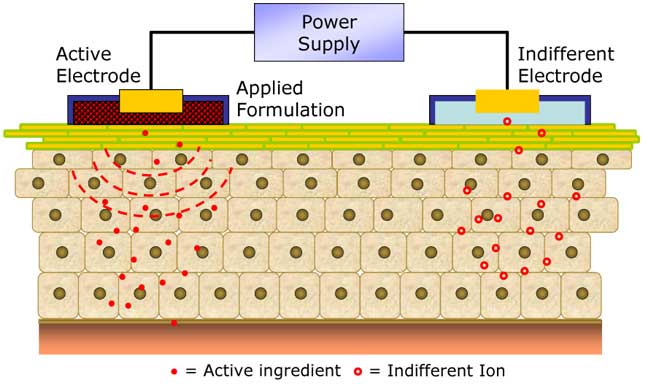 skin-care-forum.basf.com
3
Ιοντοφόρηση 3/4
Κατά την τοποθέτηση του θετικού πόλου μιας ηλεκτρικής πηγής το νερό, που βρίσκεται σε επαφή με το δέρμα, αποκτά πολικότητα (φορτίζεται θετικά), απωθείται από το θετικό πόλο της πηγής και εισέρχεται στο δέρμα οδεύοντας προς τον αρνητικό πόλο της ηλεκτρικής πηγής, που έχει τοποθετηθεί σε αντίθετη θέση. Όταν τα μόρια του νερού εισχωρήσουν στο δέρμα, παρασύρουν μαζί τους και ιόντα ή μόρια της ουσίας που είχαν διαλυθεί στο νερό.
4
Ιοντοφόρηση 4/4
Σημαντικό ρόλο στην ιοντοφόρηση έχουν τα εξαρτήματα του δέρματος, δηλαδή οι θύλακοι των τριχών και οι ιδρωτοποιοί και σμηγματογόνοι αδένες, που το εσωτερικό του τοίχωμα φορτίζεται αρνητικά σε σχέση με τα μόρια του νερού, που ακουμπούν στα εσωτερικά τοιχώματα των εξαρτημάτων του δέρματος.
5
Αποτελέσματα
Η ιοντοφόρηση των ενζύμων, πρέπει να γίνει τέσσερις φορές για να διαπιστωθεί, αν υπάρχει αποτέλεσμα. Σε αντίθετη περίπτωση, το τρίχωμα απλά παραμένει το ίδιο. 
Σε χνοώδες τρίχωμα, υπάρχει άμεσο αποτέλεσμα, ενώ σε τελογενείς τρίχες, η επιτυχία είναι μικρότερη. Αυτό βέβαια εξαρτάται από το αίτιο που προκαλεί την υπερτρίχωση, αν υπάρχει ή όχι ορμονικό πρόβλημα, ή εάν το τρίχωμα, έχει αφαιρεθεί ξανά με κάποια άλλη μέθοδο αποτρίχωσης. 
Η ενζυμική αποτρίχωση ενδείκνυται για περιοχές με λεπτό τρίχωμα, όπως το πρόσωπο, την κοιλιά και τα χέρια. Ωστόσο, μπορεί να χρησιμοποιηθεί σε όλο το σώμα, αφού εξασθενεί τις τρίχες.
6
Αντιδράσεις ανάλογα με την πολικότητα του δέρματος
Κατά την ιοντοφόρηση υπάρχει κίνδυνος δημιουργίας εγκαυμάτων, λόγω του έντονου αλκαλικά περιβάλλοντος που σχηματίζεται στην κάθοδο. Τοπικώς στην θέση επαφής των πόλων:
7
Τέλος Ενότητας
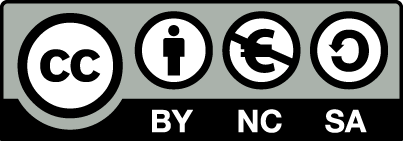 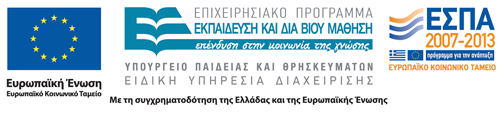 Σημειώματα
Σημείωμα Αναφοράς
Copyright Τεχνολογικό Εκπαιδευτικό Ίδρυμα Αθήνας, Κατερίνα Δηλαβέρη 2014. Κατερίνα Δηλαβέρη. «Ενζυμική Αποτρίχωση (Ε). Ενότητα 3: Ιοντοφόρηση». Έκδοση: 1.0. Αθήνα 2014. Διαθέσιμο από τη δικτυακή διεύθυνση: ocp.teiath.gr.
Σημείωμα Αδειοδότησης
Το παρόν υλικό διατίθεται με τους όρους της άδειας χρήσης Creative Commons Αναφορά, Μη Εμπορική Χρήση Παρόμοια Διανομή 4.0 [1] ή μεταγενέστερη, Διεθνής Έκδοση.   Εξαιρούνται τα αυτοτελή έργα τρίτων π.χ. φωτογραφίες, διαγράμματα κ.λ.π., τα οποία εμπεριέχονται σε αυτό. Οι όροι χρήσης των έργων τρίτων επεξηγούνται στη διαφάνεια  «Επεξήγηση όρων χρήσης έργων τρίτων». 
Τα έργα για τα οποία έχει ζητηθεί άδεια  αναφέρονται στο «Σημείωμα  Χρήσης Έργων Τρίτων».
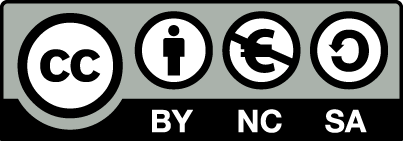 [1] http://creativecommons.org/licenses/by-nc-sa/4.0/ 
Ως Μη Εμπορική ορίζεται η χρήση:
που δεν περιλαμβάνει άμεσο ή έμμεσο οικονομικό όφελος από την χρήση του έργου, για το διανομέα του έργου και αδειοδόχο
που δεν περιλαμβάνει οικονομική συναλλαγή ως προϋπόθεση για τη χρήση ή πρόσβαση στο έργο
που δεν προσπορίζει στο διανομέα του έργου και αδειοδόχο έμμεσο οικονομικό όφελος (π.χ. διαφημίσεις) από την προβολή του έργου σε διαδικτυακό τόπο
Ο δικαιούχος μπορεί να παρέχει στον αδειοδόχο ξεχωριστή άδεια να χρησιμοποιεί το έργο για εμπορική χρήση, εφόσον αυτό του ζητηθεί.
Επεξήγηση όρων χρήσης έργων τρίτων
Δεν επιτρέπεται η επαναχρησιμοποίηση του έργου, παρά μόνο εάν ζητηθεί εκ νέου άδεια από το δημιουργό.
©
διαθέσιμο με άδεια CC-BY
Επιτρέπεται η επαναχρησιμοποίηση του έργου και η δημιουργία παραγώγων αυτού με απλή αναφορά του δημιουργού.
διαθέσιμο με άδεια CC-BY-SA
Επιτρέπεται η επαναχρησιμοποίηση του έργου με αναφορά του δημιουργού, και διάθεση του έργου ή του παράγωγου αυτού με την ίδια άδεια.
διαθέσιμο με άδεια CC-BY-ND
Επιτρέπεται η επαναχρησιμοποίηση του έργου με αναφορά του δημιουργού. 
Δεν επιτρέπεται η δημιουργία παραγώγων του έργου.
διαθέσιμο με άδεια CC-BY-NC
Επιτρέπεται η επαναχρησιμοποίηση του έργου με αναφορά του δημιουργού. 
Δεν επιτρέπεται η εμπορική χρήση του έργου.
Επιτρέπεται η επαναχρησιμοποίηση του έργου με αναφορά του δημιουργού
και διάθεση του έργου ή του παράγωγου αυτού με την ίδια άδεια.
Δεν επιτρέπεται η εμπορική χρήση του έργου.
διαθέσιμο με άδεια CC-BY-NC-SA
διαθέσιμο με άδεια CC-BY-NC-ND
Επιτρέπεται η επαναχρησιμοποίηση του έργου με αναφορά του δημιουργού.
Δεν επιτρέπεται η εμπορική χρήση του έργου και η δημιουργία παραγώγων του.
διαθέσιμο με άδεια 
CC0 Public Domain
Επιτρέπεται η επαναχρησιμοποίηση του έργου, η δημιουργία παραγώγων αυτού και η εμπορική του χρήση, χωρίς αναφορά του δημιουργού.
Επιτρέπεται η επαναχρησιμοποίηση του έργου, η δημιουργία παραγώγων αυτού και η εμπορική του χρήση, χωρίς αναφορά του δημιουργού.
διαθέσιμο ως κοινό κτήμα
χωρίς σήμανση
Συνήθως δεν επιτρέπεται η επαναχρησιμοποίηση του έργου.
Διατήρηση Σημειωμάτων
Οποιαδήποτε αναπαραγωγή ή διασκευή του υλικού θα πρέπει να συμπεριλαμβάνει:
το Σημείωμα Αναφοράς
το Σημείωμα Αδειοδότησης
τη δήλωση Διατήρησης Σημειωμάτων
το Σημείωμα Χρήσης Έργων Τρίτων (εφόσον υπάρχει)
μαζί με τους συνοδευόμενους υπερσυνδέσμους.
Σημείωμα Χρήσης Έργων Τρίτων
Το Έργο αυτό κάνει χρήση των ακόλουθων έργων:
Πρωτόπαπα Ε. Ευαγγελία, “Φυσιοπαθολογία και θεραπευτική διαταραχών της τριχοφυΐας”, Εκδόσεις Παπαζήση, Αθήνα 2004
Χρηματοδότηση
Το παρόν εκπαιδευτικό υλικό έχει αναπτυχθεί στo πλαίσιo του εκπαιδευτικού έργου του διδάσκοντα.
Το έργο «Ανοικτά Ακαδημαϊκά Μαθήματα στο ΤΕΙ Αθηνών» έχει χρηματοδοτήσει μόνο την αναδιαμόρφωση του εκπαιδευτικού υλικού. 
Το έργο υλοποιείται στο πλαίσιο του Επιχειρησιακού Προγράμματος «Εκπαίδευση και Δια Βίου Μάθηση» και συγχρηματοδοτείται από την Ευρωπαϊκή Ένωση (Ευρωπαϊκό Κοινωνικό Ταμείο) και από εθνικούς πόρους.
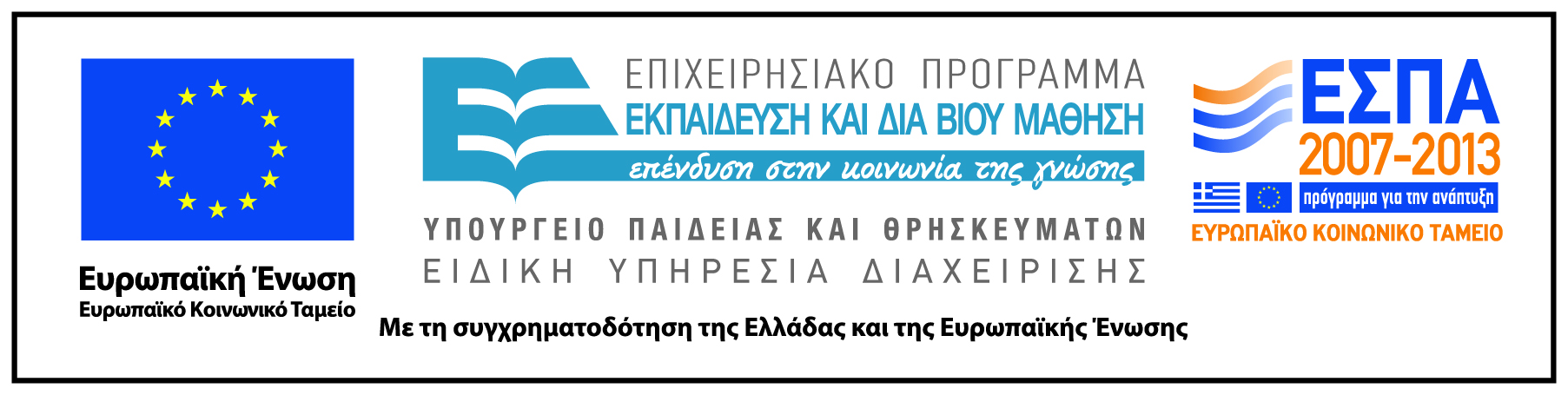